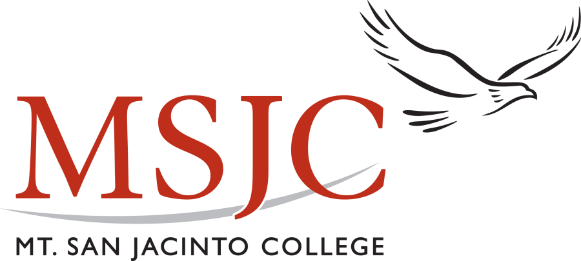 Professional Development for Classified Professionals
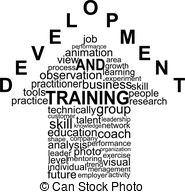 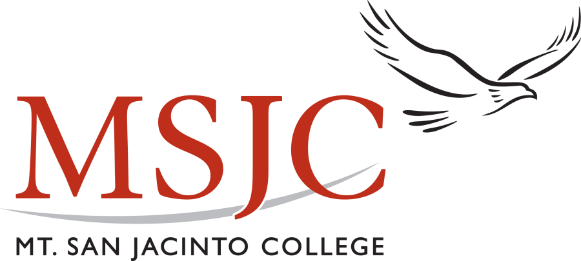 What is Professional Development?
“Professional development is learning to earn or maintain professional credentials such as academic degrees to formal coursework, conferences and informal learning opportunities situated in practice. It has been described as intensive and collaborative, ideally incorporating an evaluative stage.”  Wikipedia
“Process of improving and increasing capabilities of staff through access to education and training opportunities in the workplace, through outside organization, or through watching others perform the job. Professional development helps build and maintain morale of staff members, and is thought to attract higher quality staff to an organization.”  BusinessDictionary.com
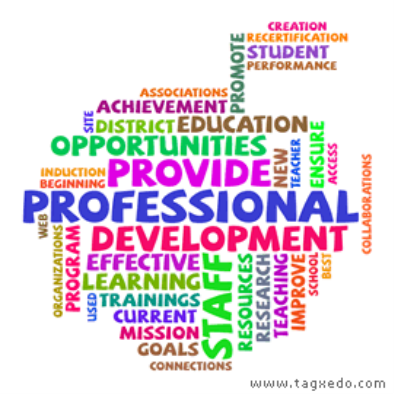 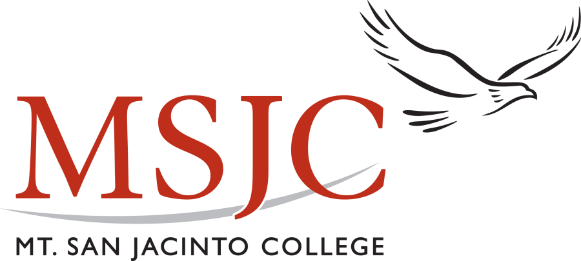 Assembly Bill (AB) 2558
AB 2558, Williams. Community colleges: faculty and staff development.
Existing law establishes the Community College Faculty and Staff Development Fund, to be administered by the Board of Governors of the California Community Colleges, for purposes of providing state general funds to community colleges for supporting locally developed and implemented faculty and staff development programs. Existing law requires the board of governors to annually allocate funds appropriated for these purposes to each community college district whose chief executive officer has submitted to the Chancellor of the California Community Colleges an affidavit that includes specified information. Existing law limits the allocation a community college district can receive from the Community College Faculty and Staff Development Fund to a maximum of 2% of the community college district’s fiscal year revenues for the prior fiscal year.
This bill would eliminate the Community College Faculty and Staff Development Fund and instead establish the Community College Professional Development Program. The bill would require any funding appropriated for this program to be allocated, in accordance with rules and regulations adopted by the board of governors, to community college districts that provide professional development opportunities for both faculty and staff. The bill would require community college districts receiving this funding to include the employee’s time used participating in the Community College Professional Development Program in the employee’s contractually obligated hours. The bill would also make nonsubstantive changes to these provisions.
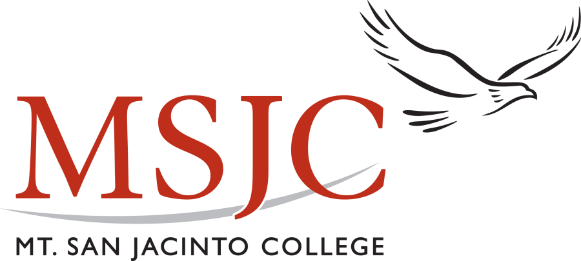 What is expected?
SECTION 1.
Section 87150 of the Education Code is amended to read:
87150.
There is hereby established the Community College Professional Development Program, to be administered by the board of governors, the purpose of which is to provide state general funds to community colleges for supporting locally developed and implemented faculty and staff development programs.
SEC. 2.
Section 87151 of the Education Code is amended to read:
87151.
The board of governors shall annually allocate funds, when appropriated for purposes of this article, only to a community college district whose chief executive officer has submitted to the chancellor an affidavit that includes all of the following:
(a) A statement that each campus within the community college district has an advisory committee, composed of administrators, faculty, and staff representatives, which has assisted in the assessment of the faculty and staff development needs and in the design of the plan to meet those needs.
(b) A campus human development resources plan has been completed for the current and subsequent fiscal years.
(c) A report of the actual expenditures for faculty and staff development for the preceding year.
SEC. 3.
Section 87152 of the Education Code is repealed.
SEC. 4.
Section 87152 is added to the Education Code, to read:
87152.
(a) Any funding appropriated for purposes of this article shall be allocated to the community college districts that provide professional development opportunities to both faculty and staff. Funding shall be disbursed in accordance with rules and regulations adopted by the board of governors.
(b) Community college districts that receive funding pursuant to this section shall include the employee’s time used participating in the Community College Professional Development Program in the employee’s contractually obligated hours.
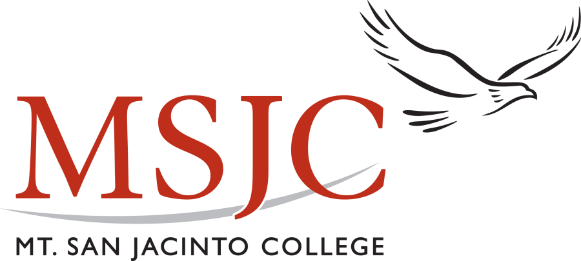 Mission Statement of MSJC’s PDP
The mission of the Mt San Jacinto College Professional Development Program is to improve and sustain unified professional growth of district employees through collegially planned learning opportunities that benefit individual and combined efforts to support the institution’s strategic goals.
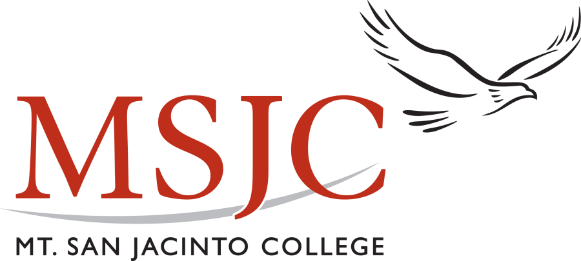 Goals of MSJC’s PDP
Professional development is acknowledged as an institutional priority, creating a culture in which ALL employees of MSJC (Administration, Faculty & Classified) are eager and actively engaged in professional development.  
Generate positive change, growth and satisfaction, with global collaboration and a higher level of institutional success.
For effective outcomes, professional development must have strong leadership support from all constituent groups, stable settings, consistency, continuity, collective responsibility, authentic assessment and honest reflection of activities.
Conduct Assessments/Surveys to determine challenges, barriers & interests (training needs assessment of requested training topics, moral/attitude surveys and others as needed).
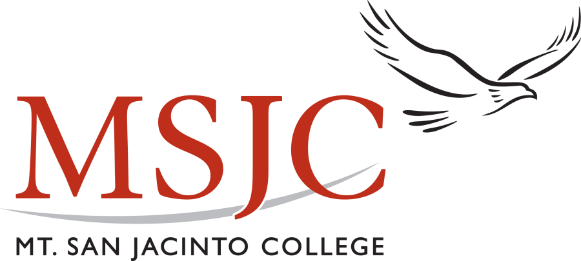 Structure of the MSJC PDP
PDCC*
PDC
Classified Support
Faculty CDC
Admin CDC
Classified CDC
*The coordinating committee is comprised of the PD Coordinator and Chairs
PD for Classified Staff at MSJC
The primary goal for the MSJC PDP is, 	“Professional development is 	acknowledged as an institutional 	priority, creating a culture in which 	ALL employees of MSJC 	(Administration, Faculty & Classified) 	are eager and actively engaged in 	professional development.”  
The Constituent Development Committee mandates a minimum of three classified, but currently we have six representatives (along with 6 faculty and 4 administrators)
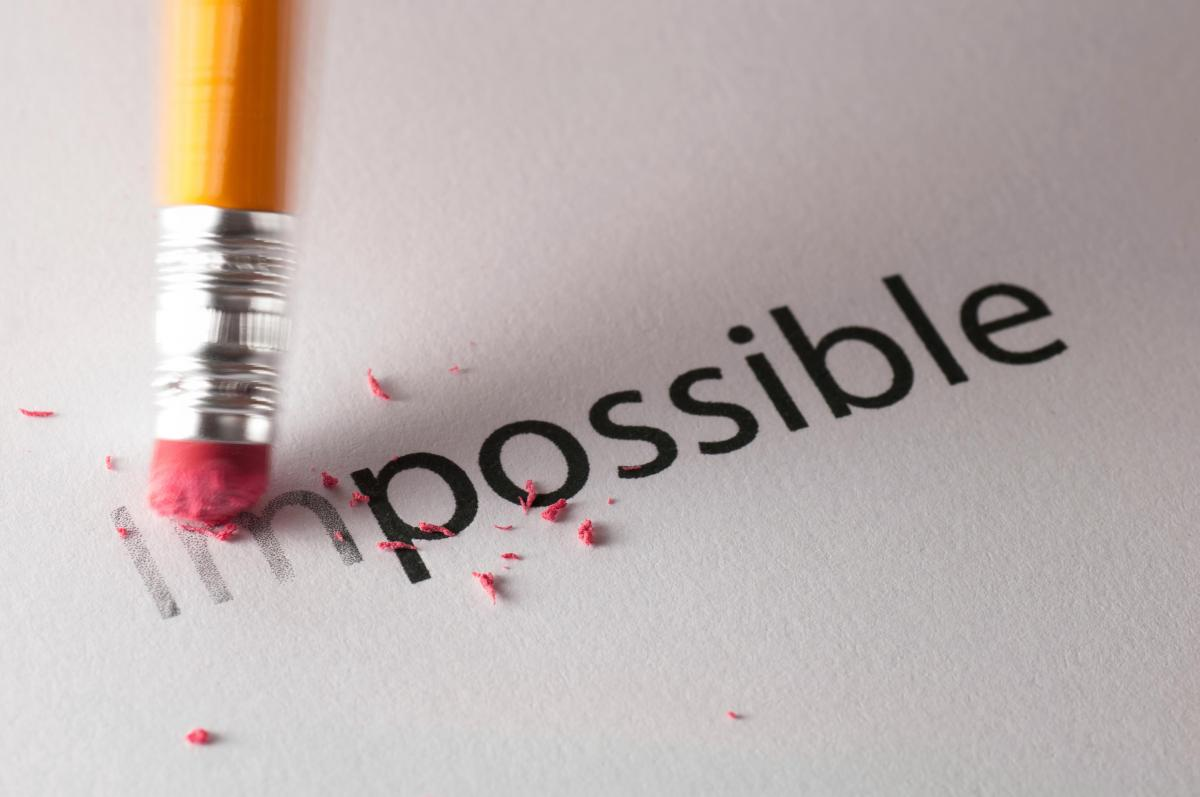 Current Classified PD at MSJC
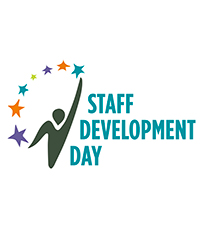 Annual Staff Development Day
Full day
Multiple concurrent sessions
Multiple topics
Individual choice
Current Classified PD at MSJC
Annual Staff Development Day
Success Network for Classified Employees
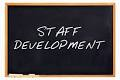 On-line portal to presentations on: Customer Service, Computer Skills Effective Writing, Time Management, etc
Quick Tips Section : Grammar tips, Email etiquette, etc
Current Classified PD at MSJC
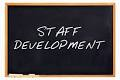 Annual Staff Development Day
Success Network for Classified Employees
MSJC Academy
Multiple days
Twice per year
Concurrent sessions
Available to all employees
Invitation for classified to present topics of interest/concern
Current Classified PD at MSJC
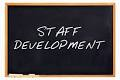 Annual Staff Development Day
Success Network for Classified Employees
MSJC Academy
Guest lectures, personal enrichment, safety awareness events
Open to all employees
Sponsored by various campus departments, committees, clubs
Multiple opportunities per semester
Current Classified PD at MSJC
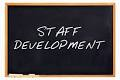 Annual Staff Development Day
Success Network for Classified Employees
MSJC Academy
Guest lectures, personal enrichment, safety awareness events
Keenan & Associates web-based trainings
Various, state-mandated trainings
On-demand
Current Classified PD at MSJC
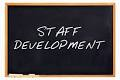 Annual Staff Development Day
Success Network for Classified Employees
MSJC Academy
Guest lectures, personal enrichment, safety awareness events
Keenan & Associates web-based trainings
Kognito’s web-based training
Interactive programs to educate staff about best practices in supporting: LGBTQ students, student Veterans, and At-risk students
On-demand
Planned Classified PD at MSJC
Professional Learning Communities
Add to Classified Success Network
Priceless words of appreciation section
Add sections for desk exercises/ergonomic tips 
Start a Leadership Academy to which Classified are encouraged
Staff of the month award
Mentor Program/Tutoring Program
Opportunities for job shadowing to facilitate advancement
Incentivized “FLEX” for Classified
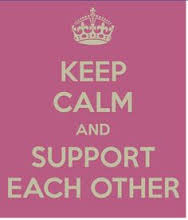 [Speaker Notes: If you want I can add the animations for these.]
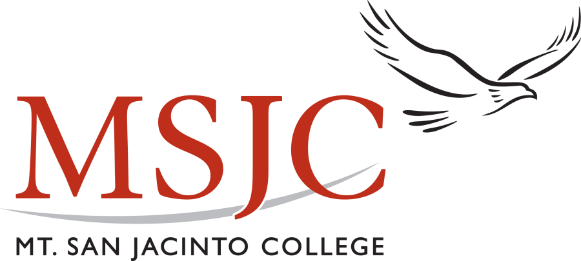 Thoughts/Ideas
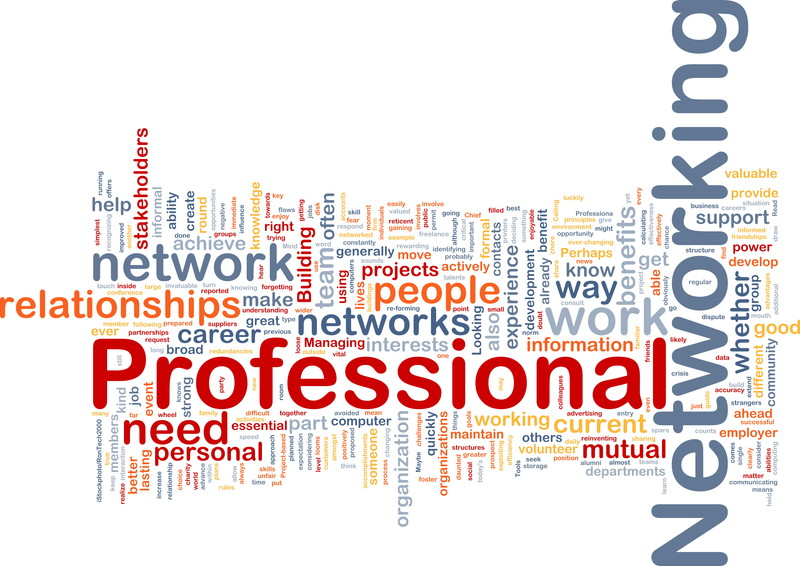 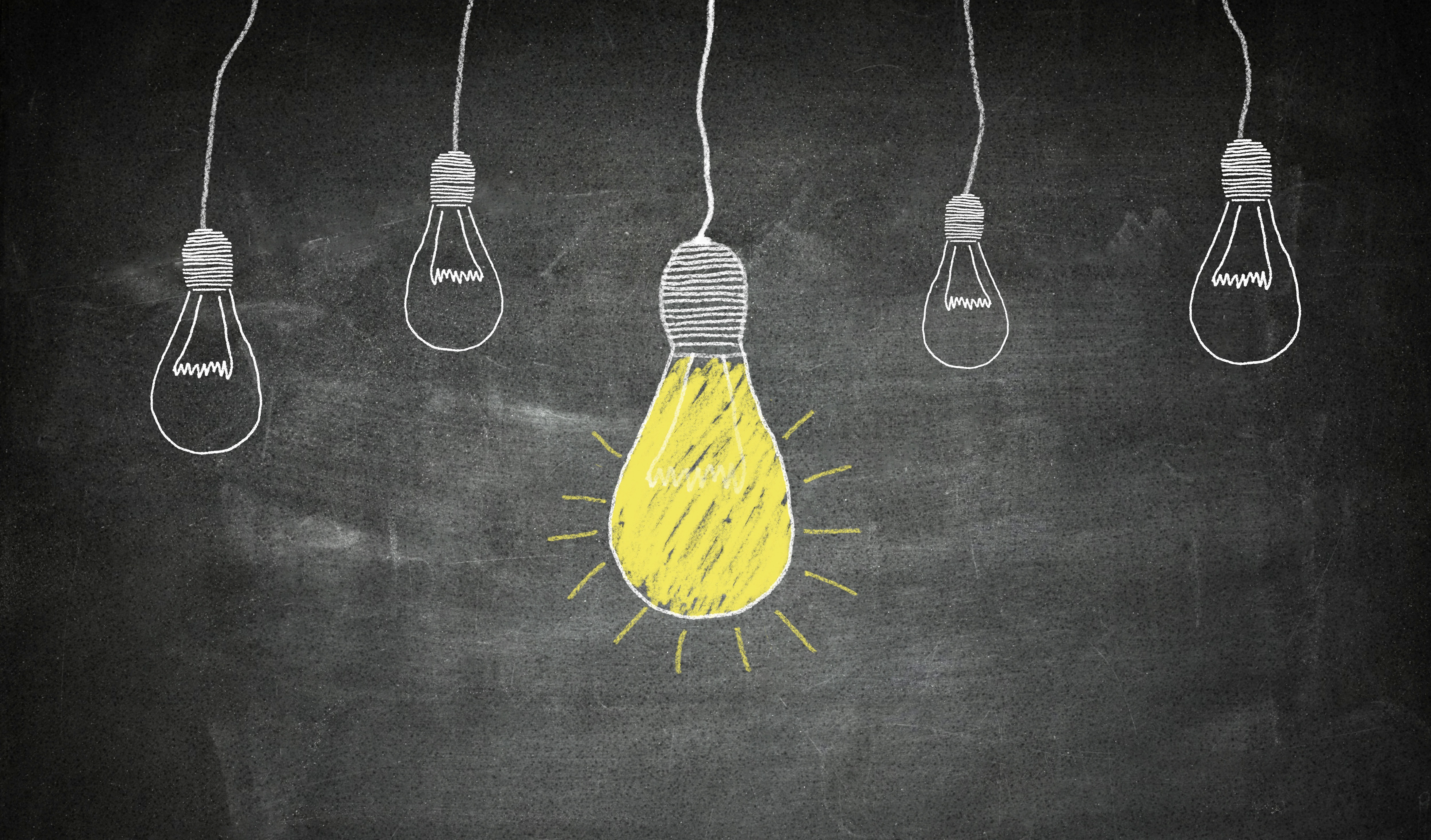 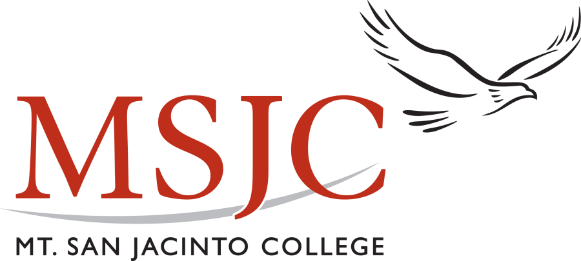 Contact:
Dawn Bridge
Mt. San Jacinto College Prof. Development Committee Co-Chair
dbridge@msjc.edu
951-639-5351


                               
                                 “make measurable progress in reasonable time.”